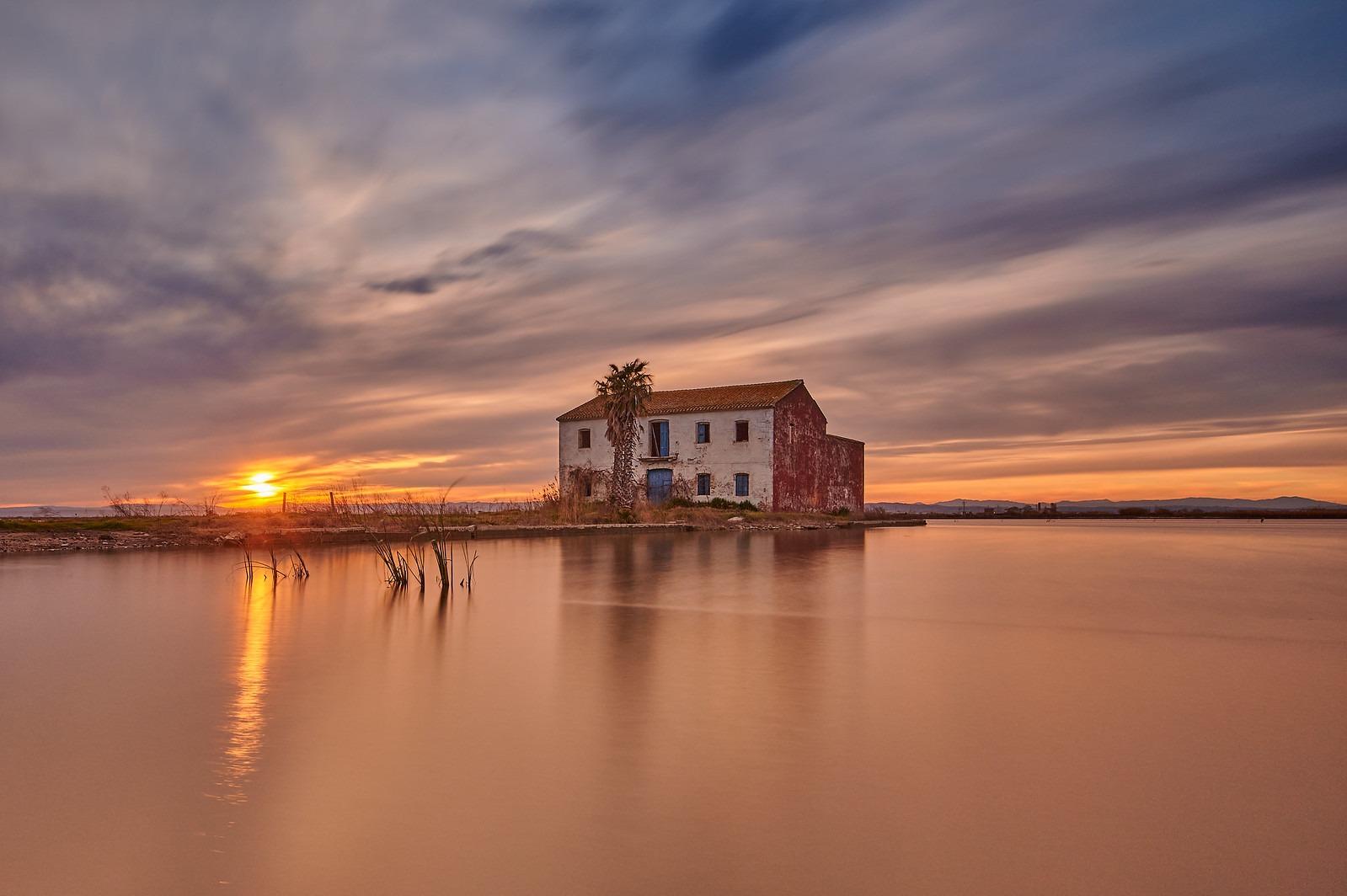 La marjal més literària
Anna Albert, Andrea Mestre i Roser Serra
Abans de començar…
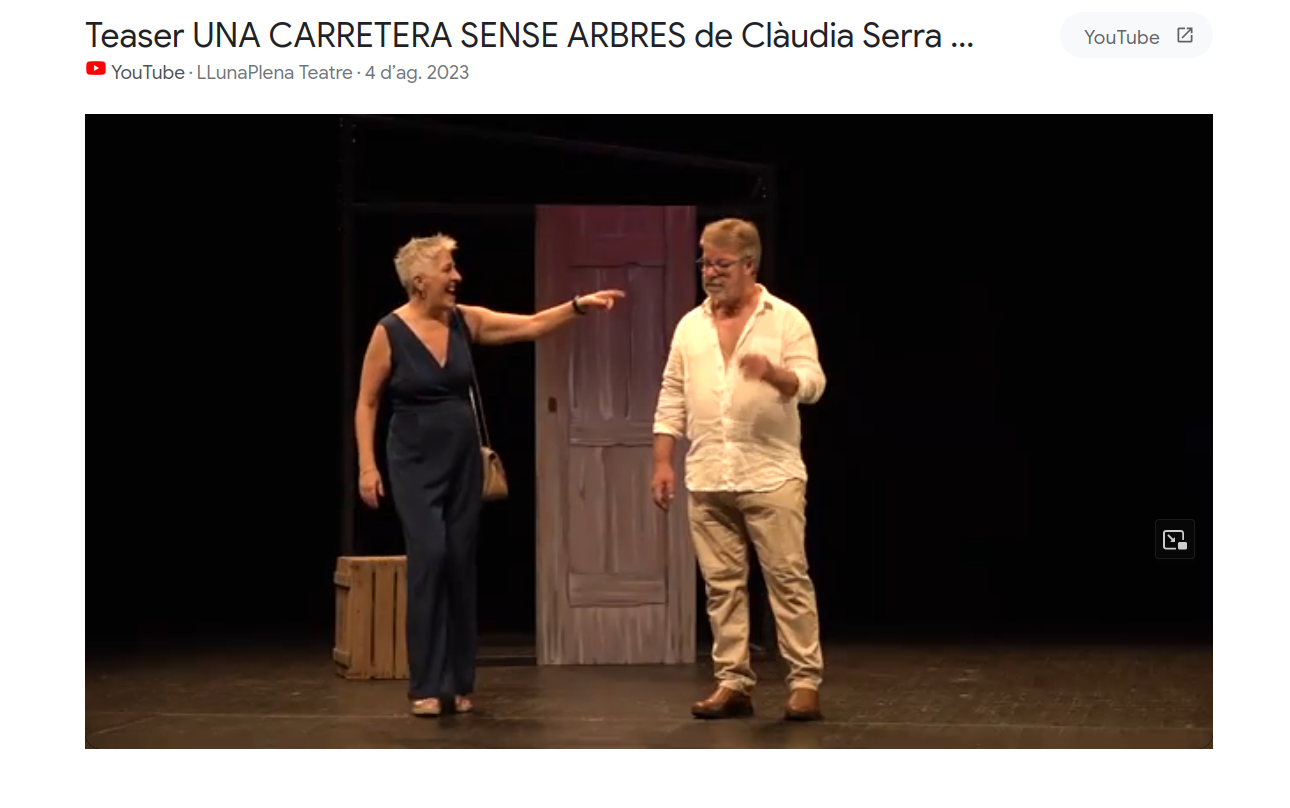 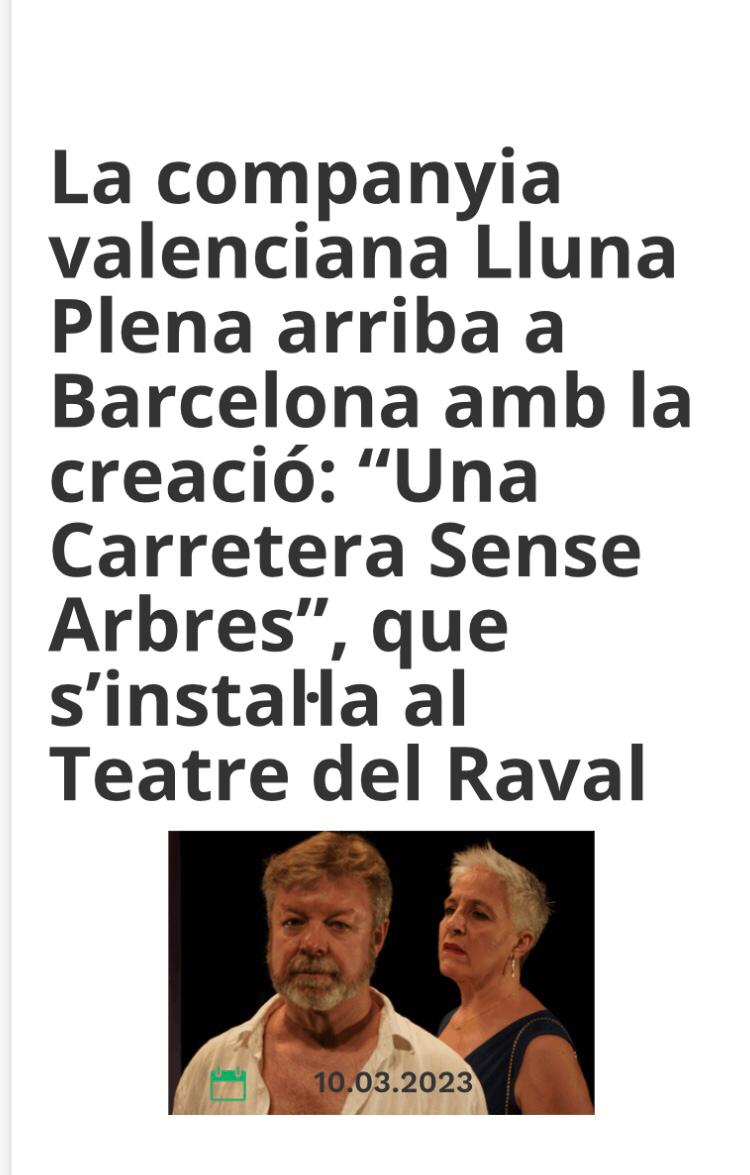 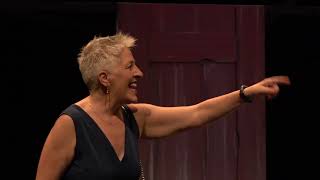 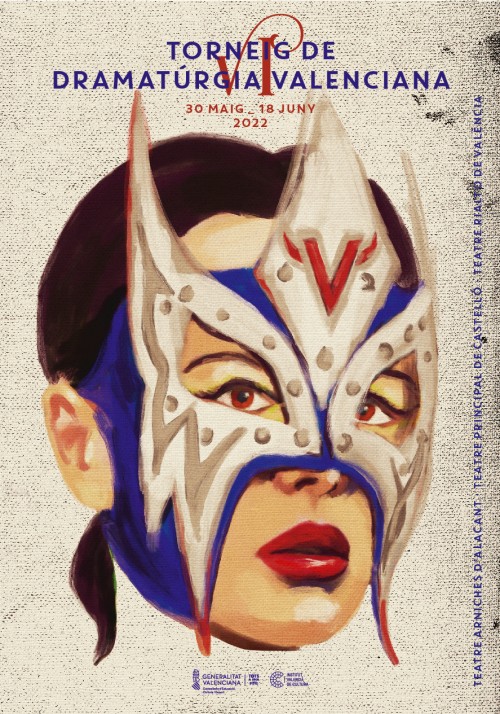 ÍNDEX
Justificació de la tria i presentació de la ruta literària
Contextualització de la proposta
Desenvolupament curricular
Itinerari de la ruta
Seqüència prevista d’activitats 
(abans, durant i després de la ruta)
Sistema d’avaluació
Conclusions
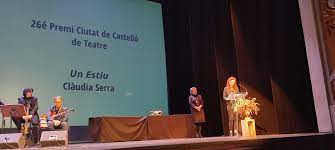 Justificació de la tria i presentació de la ruta
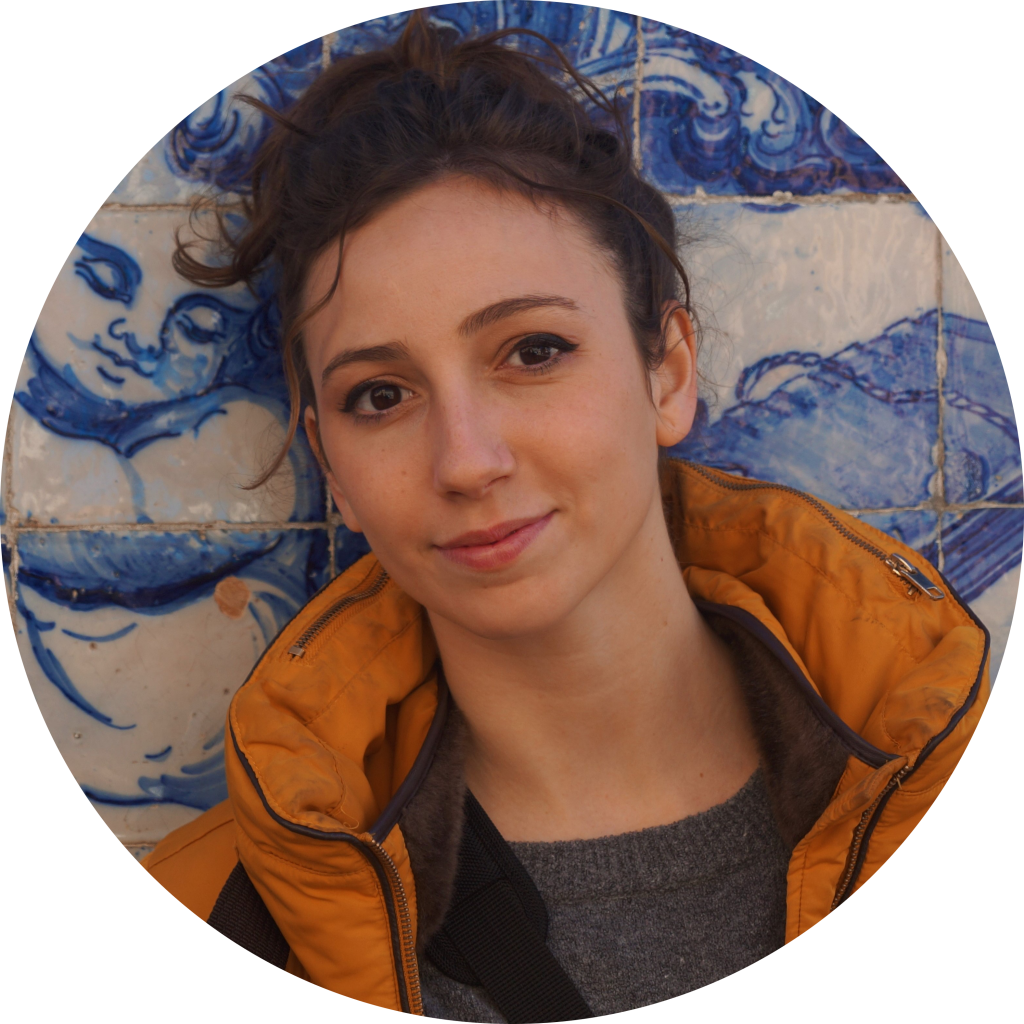 Per què aquesta obra? Qui és l’autora?
Quins altres autors parlen sobre la marjal als seus poemes i novel·les? 
La ruta consta de dues parts: la primera a peu i la segona en  bicicleta!
L’autora ens acompanyarà durant la ruta
Presentació de la tasca final 
Representació teatral (gravació)
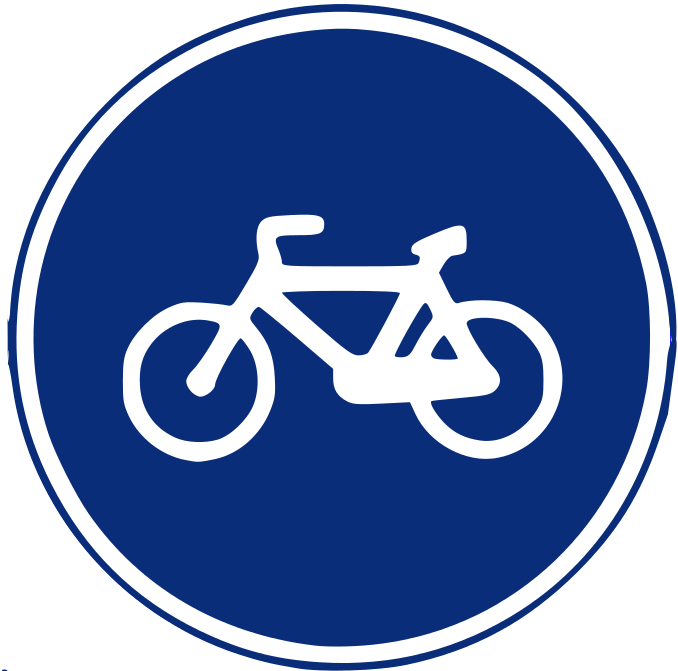 Conversa amb Clàudia Serra
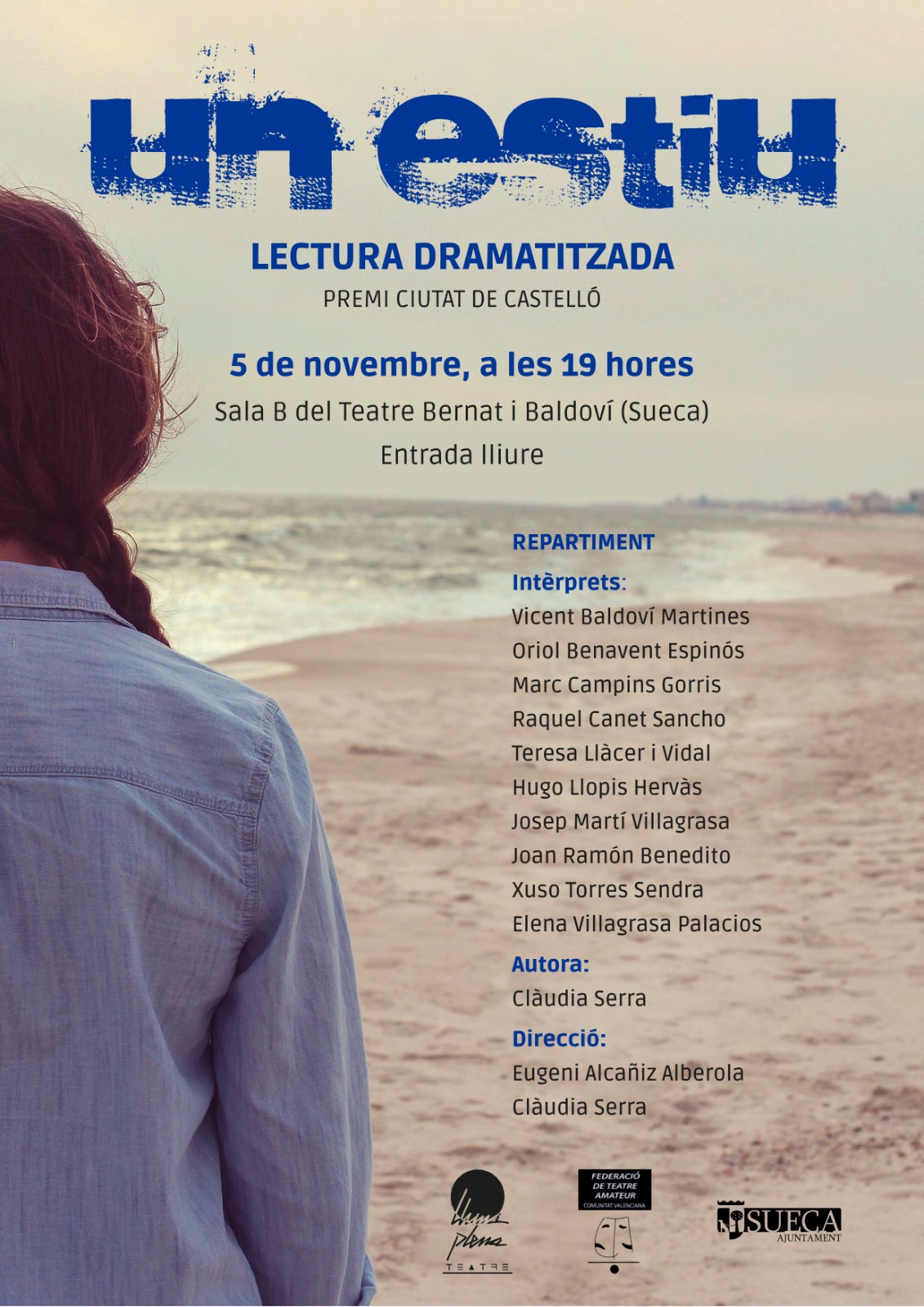 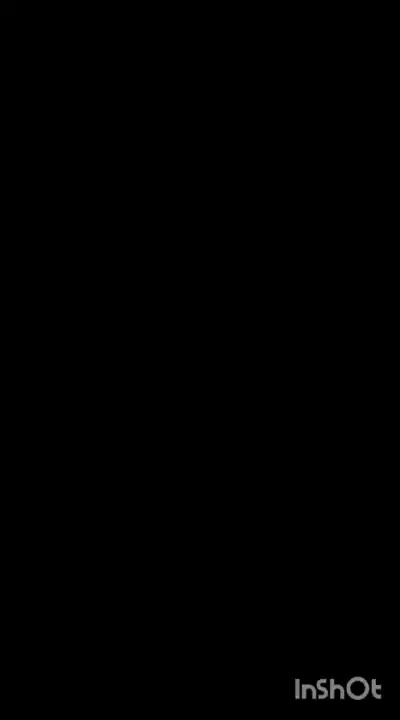 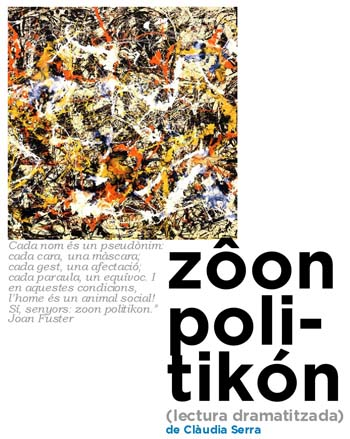 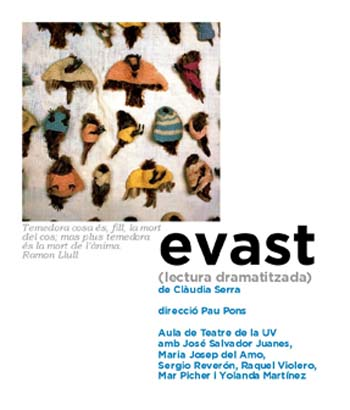 2. Contextualització de la proposta
IES Joan Fuster (Sueca, Ribera Baixa)
1r Batxillerat. Optativa Literatura Universal
30 alumnes
Segon trimestre. Mes de març
Grup-classe (fomentant la participació)
Individual 
Per grups de 2-3
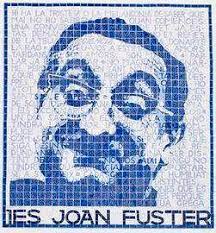 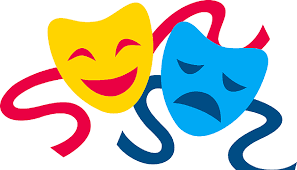 3. Desenvolupament curricular
Llegir i analitzar Una carretera sense arbres. Entendre els símbols i l’estructura de l’obra
Conscienciar sobre la violència de gènere i l’abús de poder
Estudiar les característiques del gènere teatral
Escriure o reescriure una obra teatral (producció escrita)
Conéixer obres d’escriptors de Sueca. Tractarem els 3 gèneres
Treballar la producció oral durant la ruta i en la representació final
4. Itinerari de la ruta
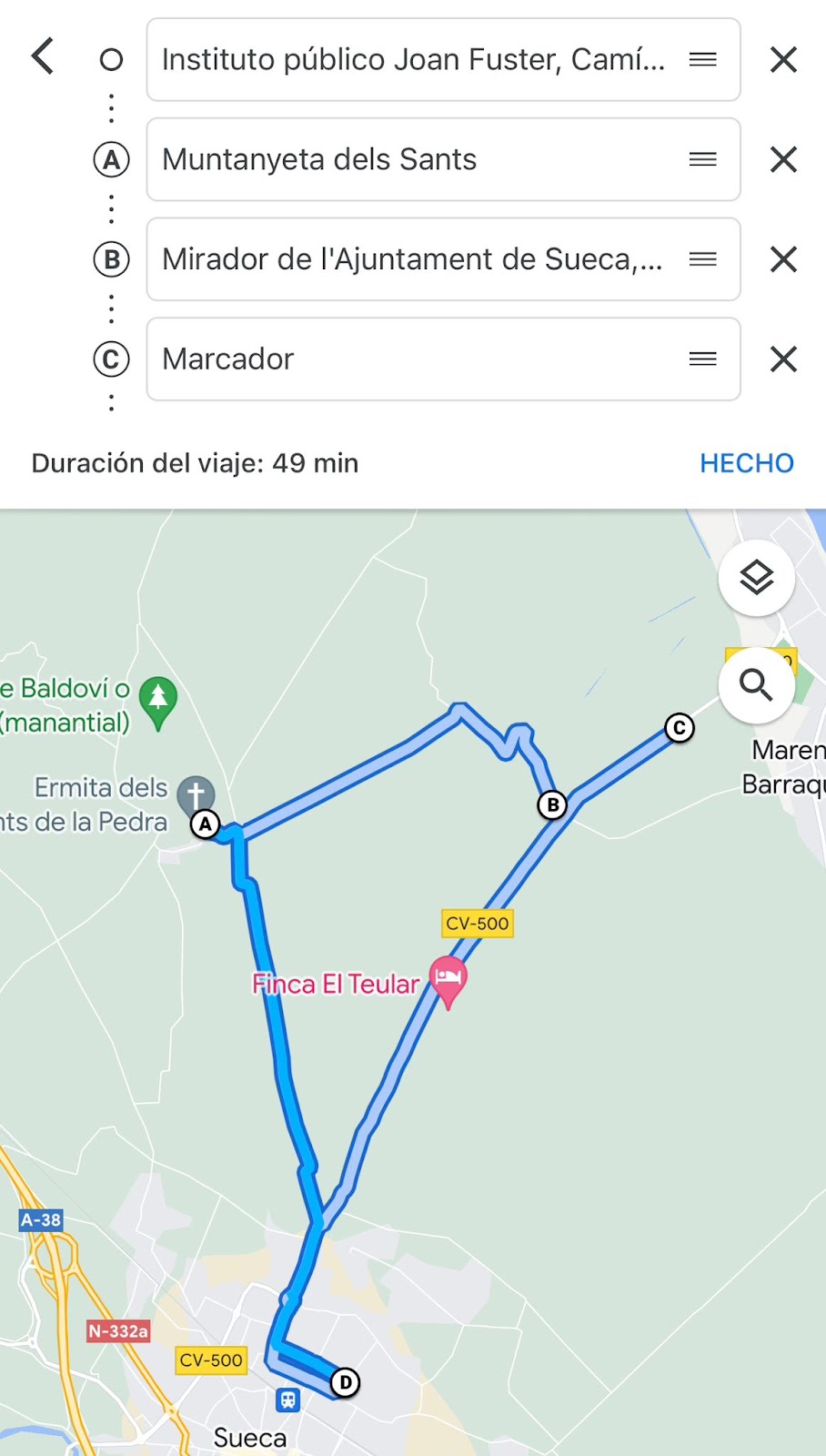 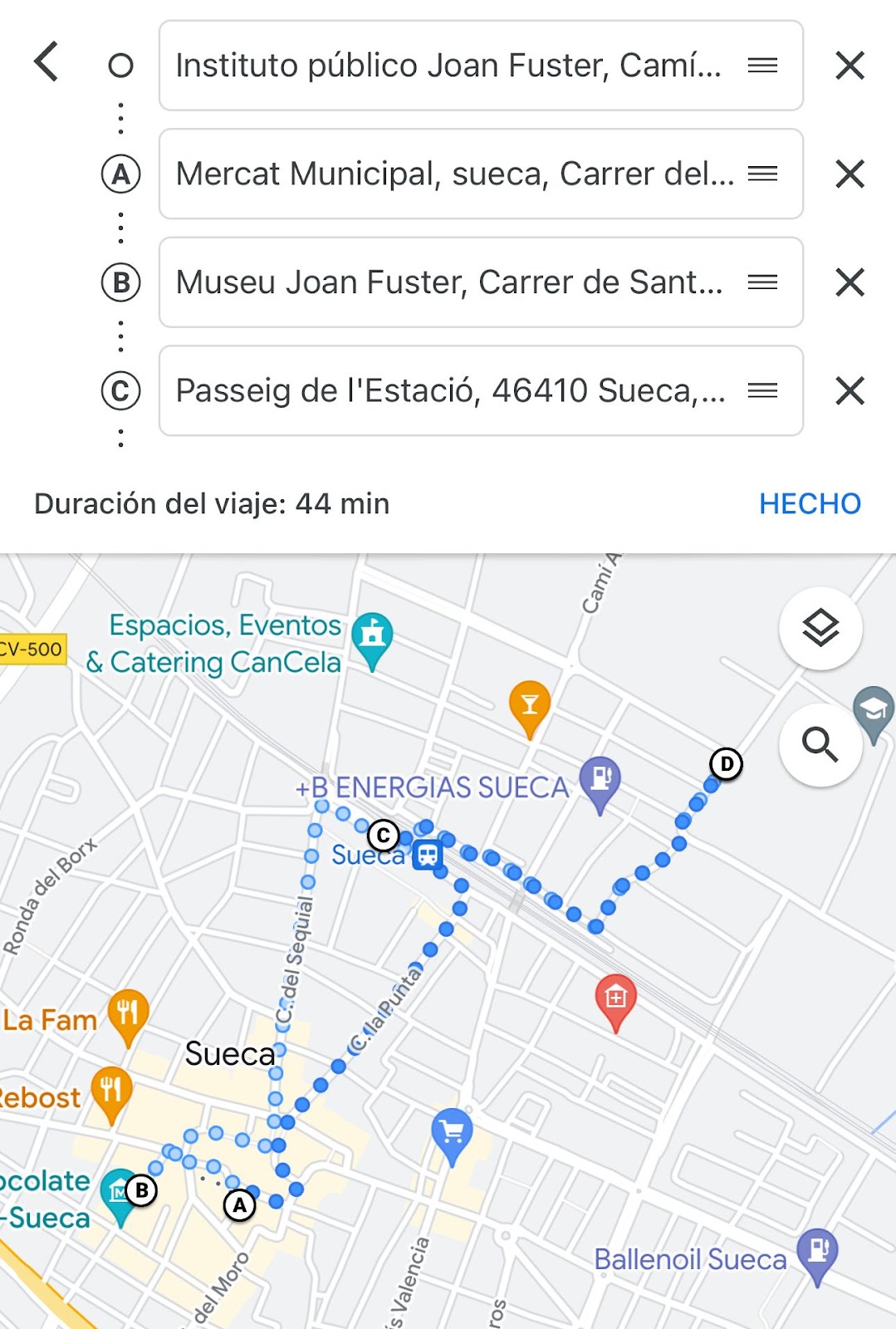 A PEU
EN BICICLETA
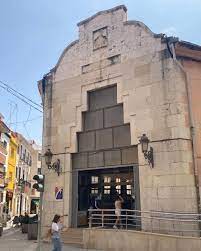 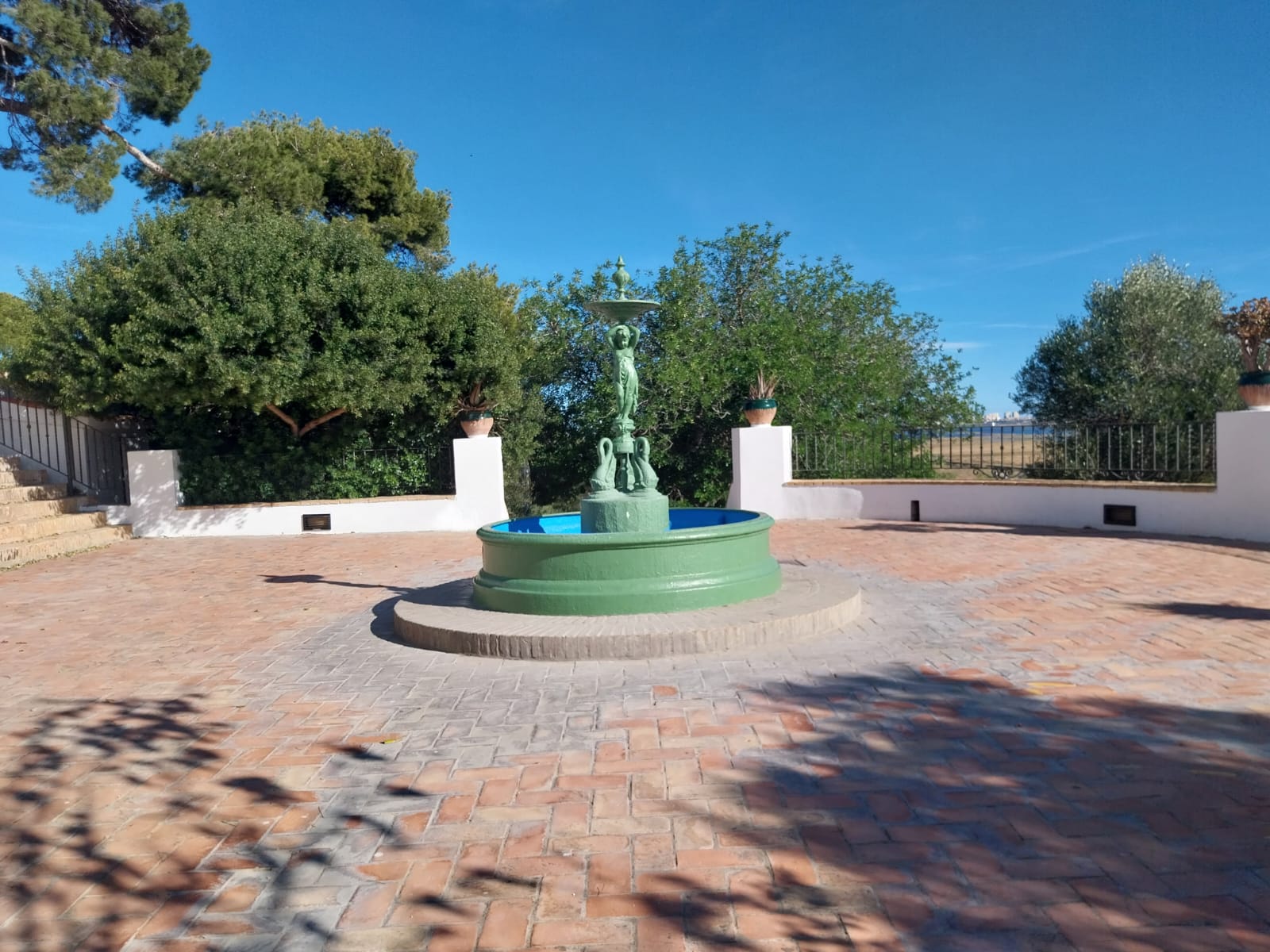 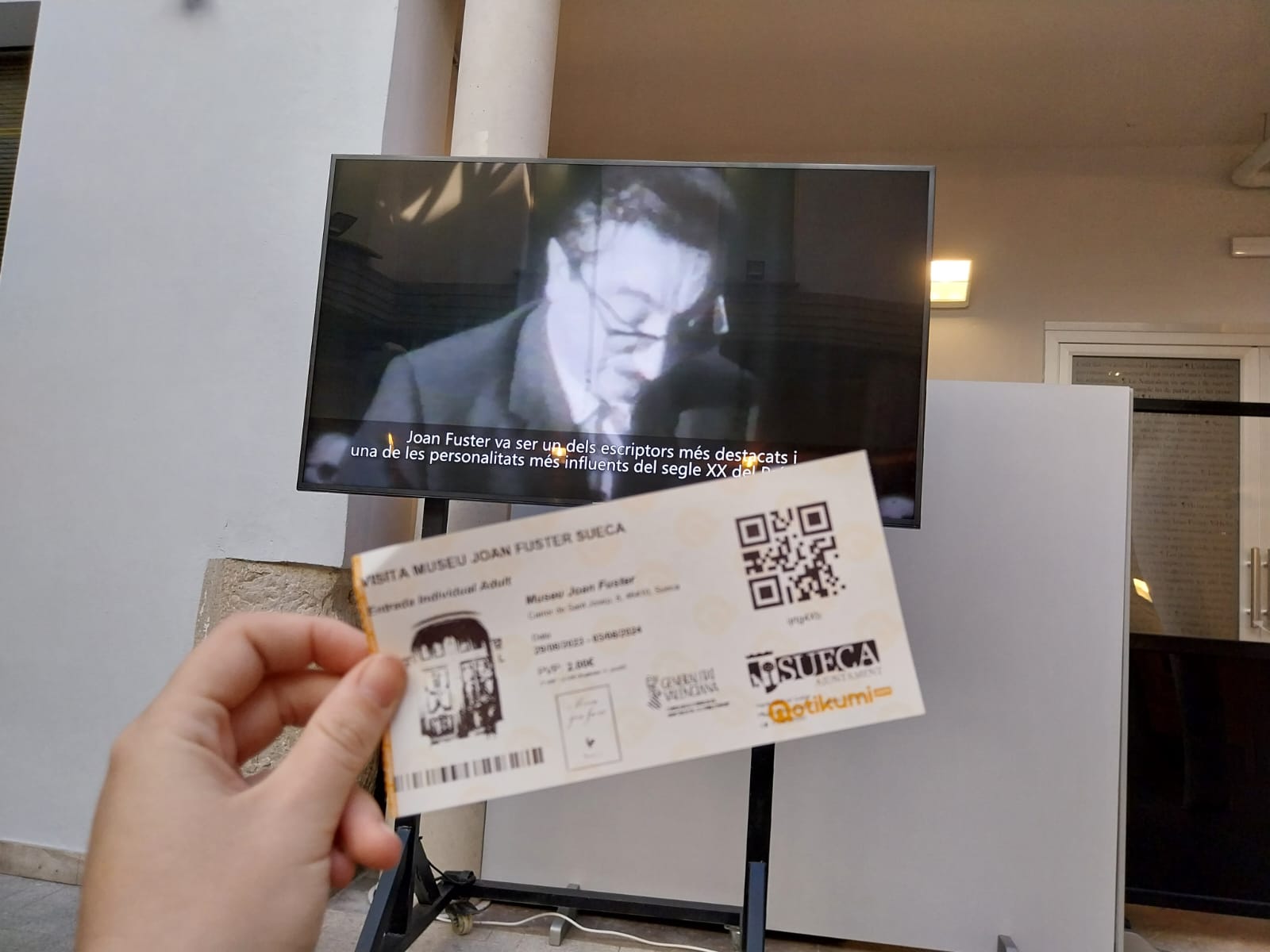 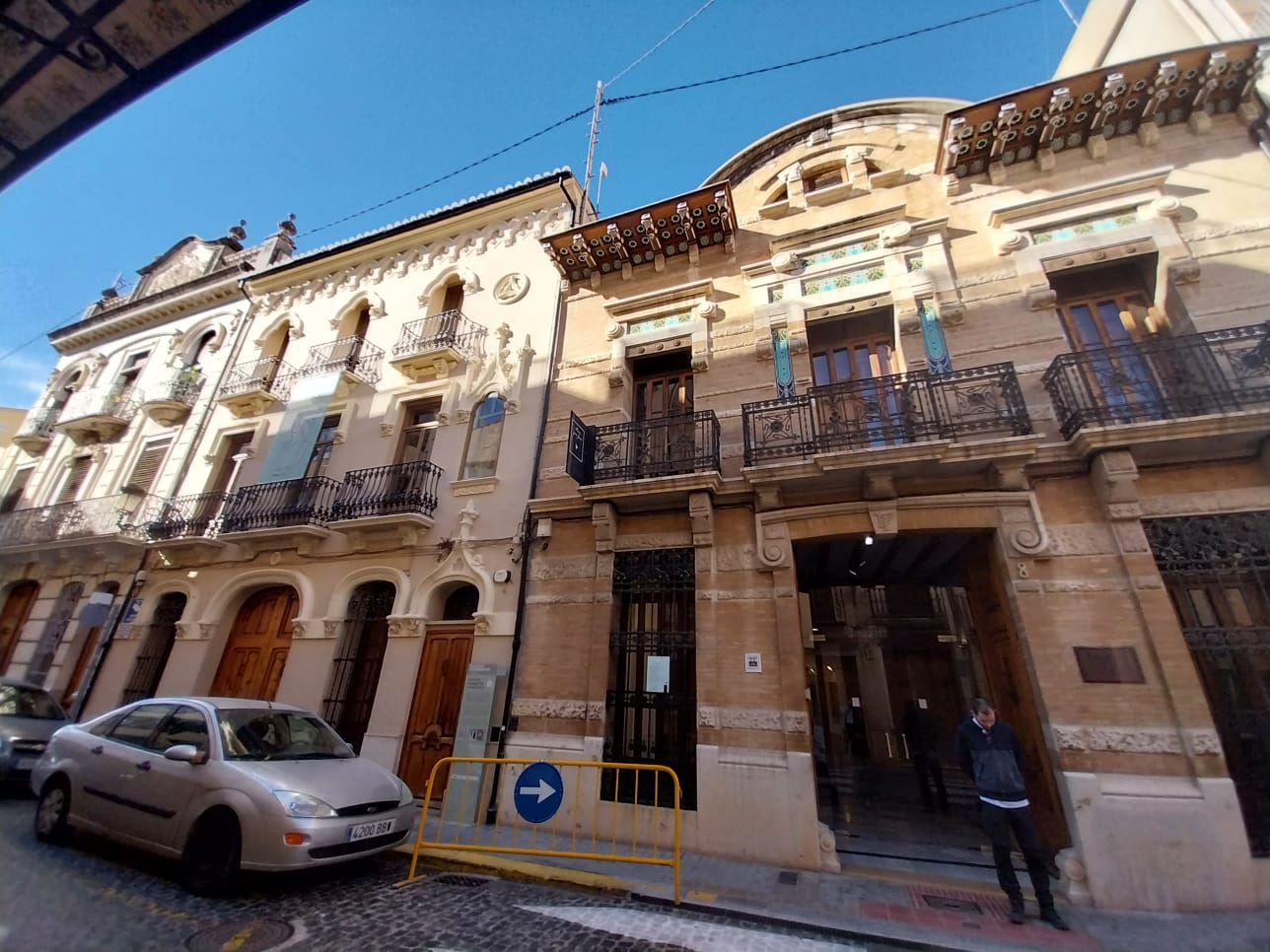 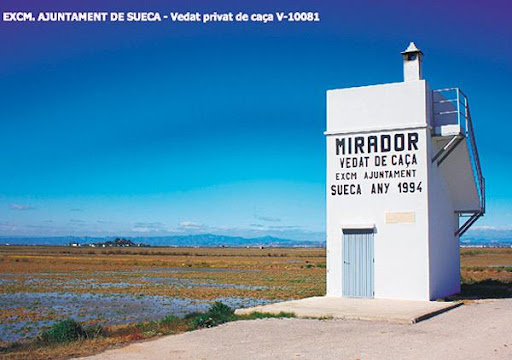 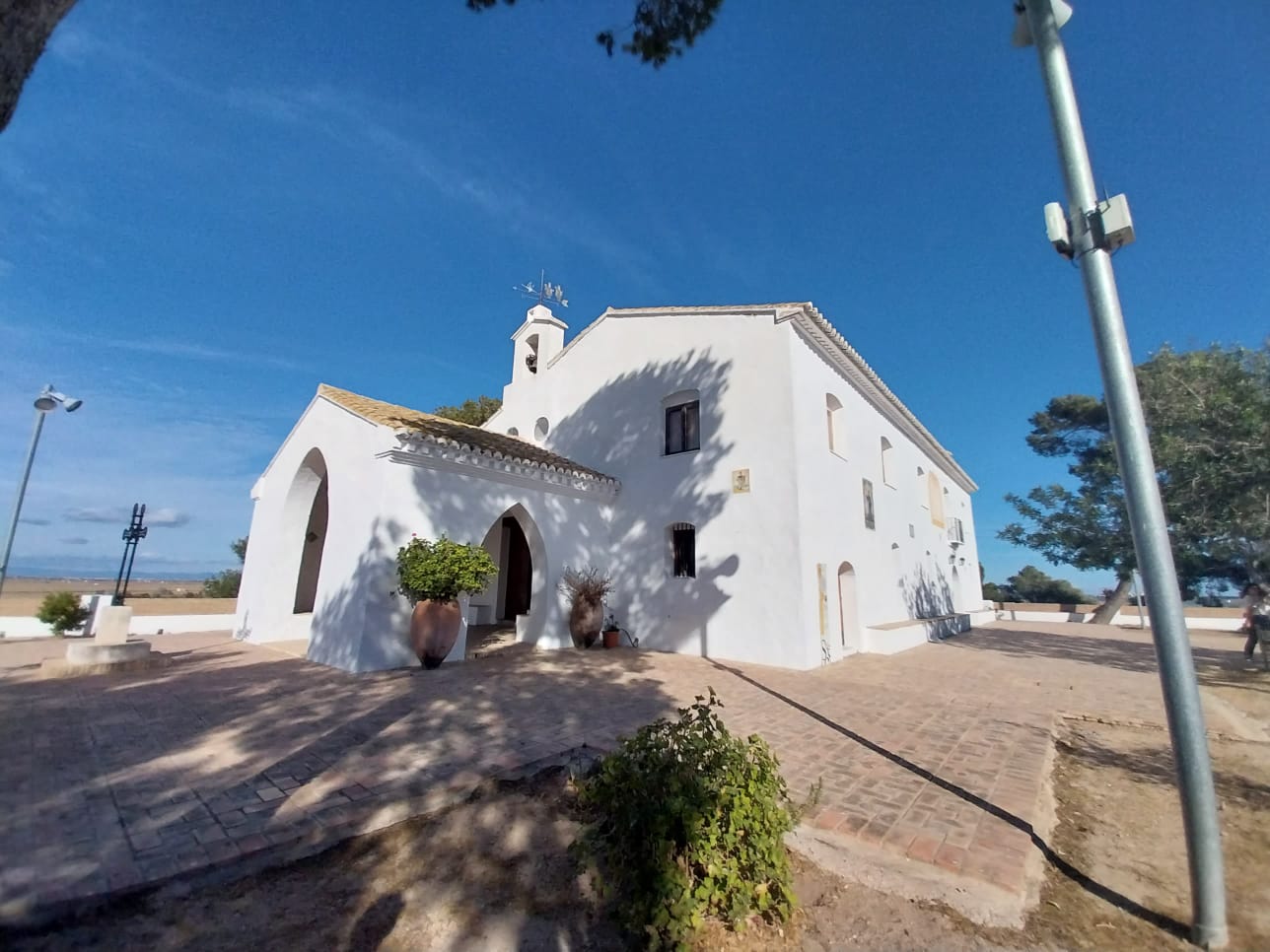 5. Seqüència prevista d’activitats. Abans de l’eixida
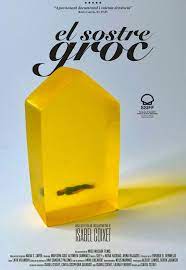 Llegirem i analitzarem l’obra
Temàtica. Documental El sostre groc: https://www.ccma.cat/3cat/trailer-el-sostre-groc/video/6185878/
Seleccionaran fragments de l’obra on es faça referència a l’espai
L’alumnat preparà preguntes per a l’autora
Presentarem la tasca final
5. Seqüència prevista d’activitats. Durant la ruta
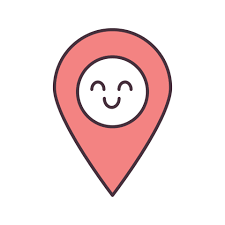 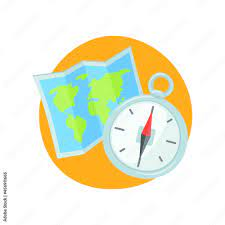 5. Seqüència d’activitats. Després de la ruta
Comentarem què els ha semblat la ruta (sensacions, aspectes positius, millorables…)
Creació. Podran triar entre tres opcions: 
Escriure una escena de teatre amb característiques similars a l’obra de Clàudia Serra
Reescriure el final 
Reescriure una part incloent-hi un personatge nou
Representació i gravació de l’obra escrita per l’alumnat
Visualització dels vídeos i coavaluació
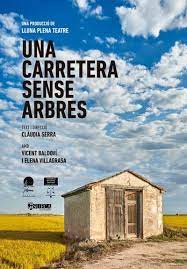 6. Sistema d’avaluació
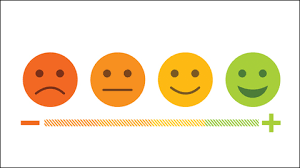 7. Conclusions
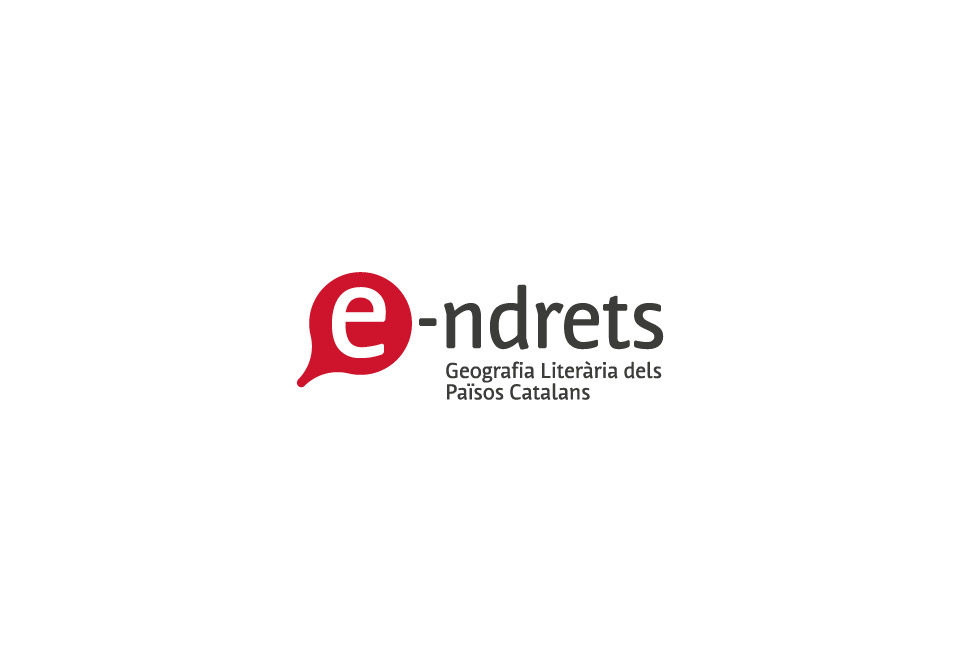 L’alumnat coneix autors de Sueca o amb un vincle amb Sueca
Treballa l’anàlisi d’una obra de teatre actual. Estudia tant les característiques del gènere teatral com la temàtica i el significat de l’obra
Tenen l’oportunitat de parlar amb la dramaturga sobre l’obra que han llegit
Estudien el procés d’escriptura i comproven que l’espai més quotidià i proper pot esdevenir una font d’inspiració per a un poeta, novel·lista o una dramaturga
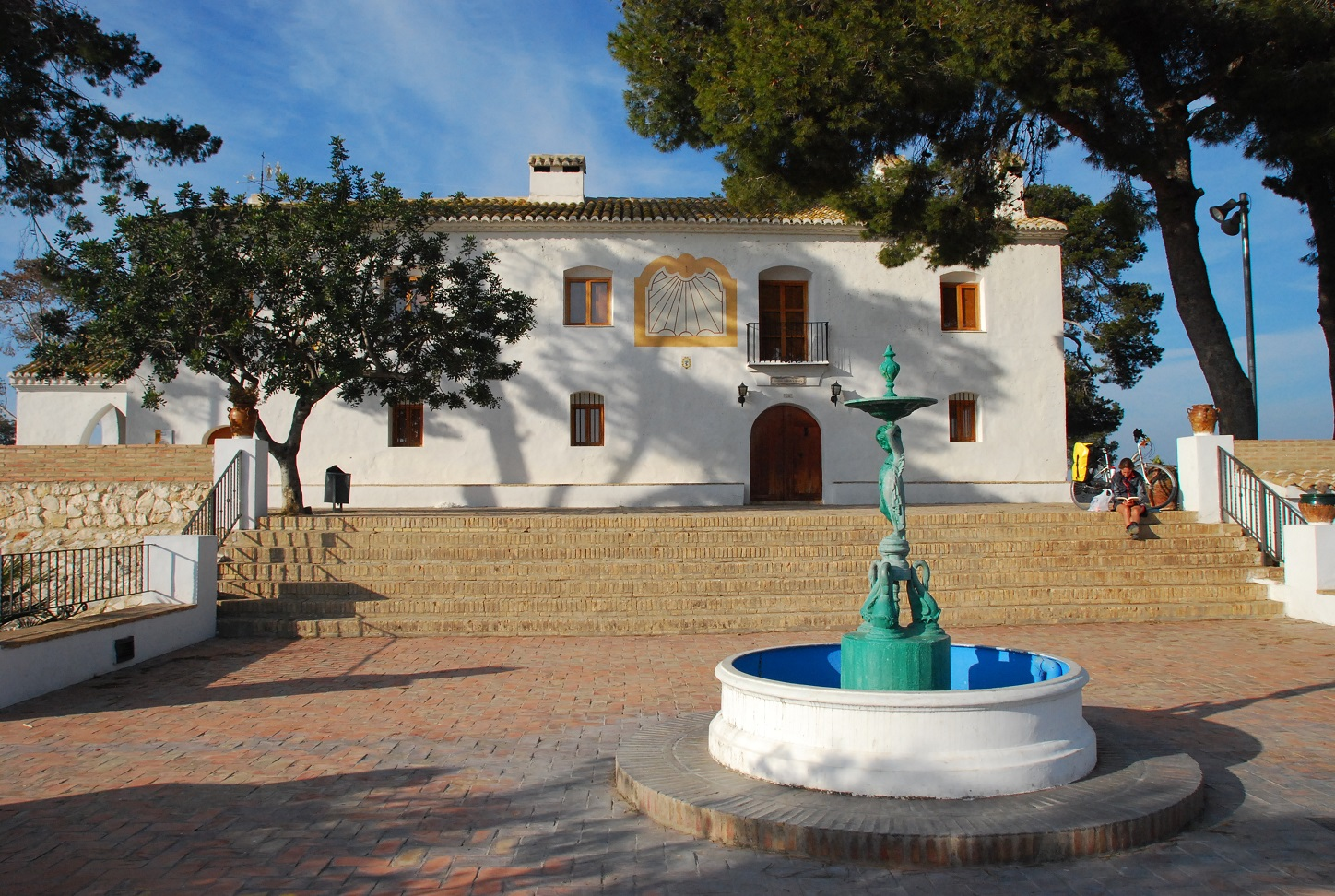 7. Conclusions
Poden produir les seues pròpies obres teatrals o treballar el procés de reescriptura
El fet de representar-les fa que s’impliquen més en el projecte
Poden representar les seues obres
Fomenta el plaer de lectura i endinsa l’alumnat al món de les rutes literàries!
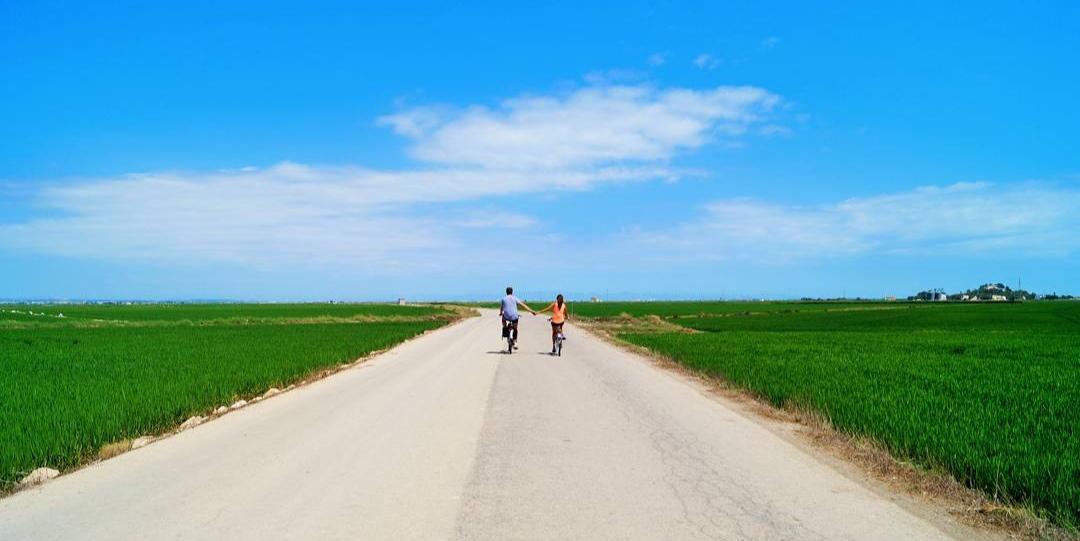 Moltes gràcies per la vostra atenció!
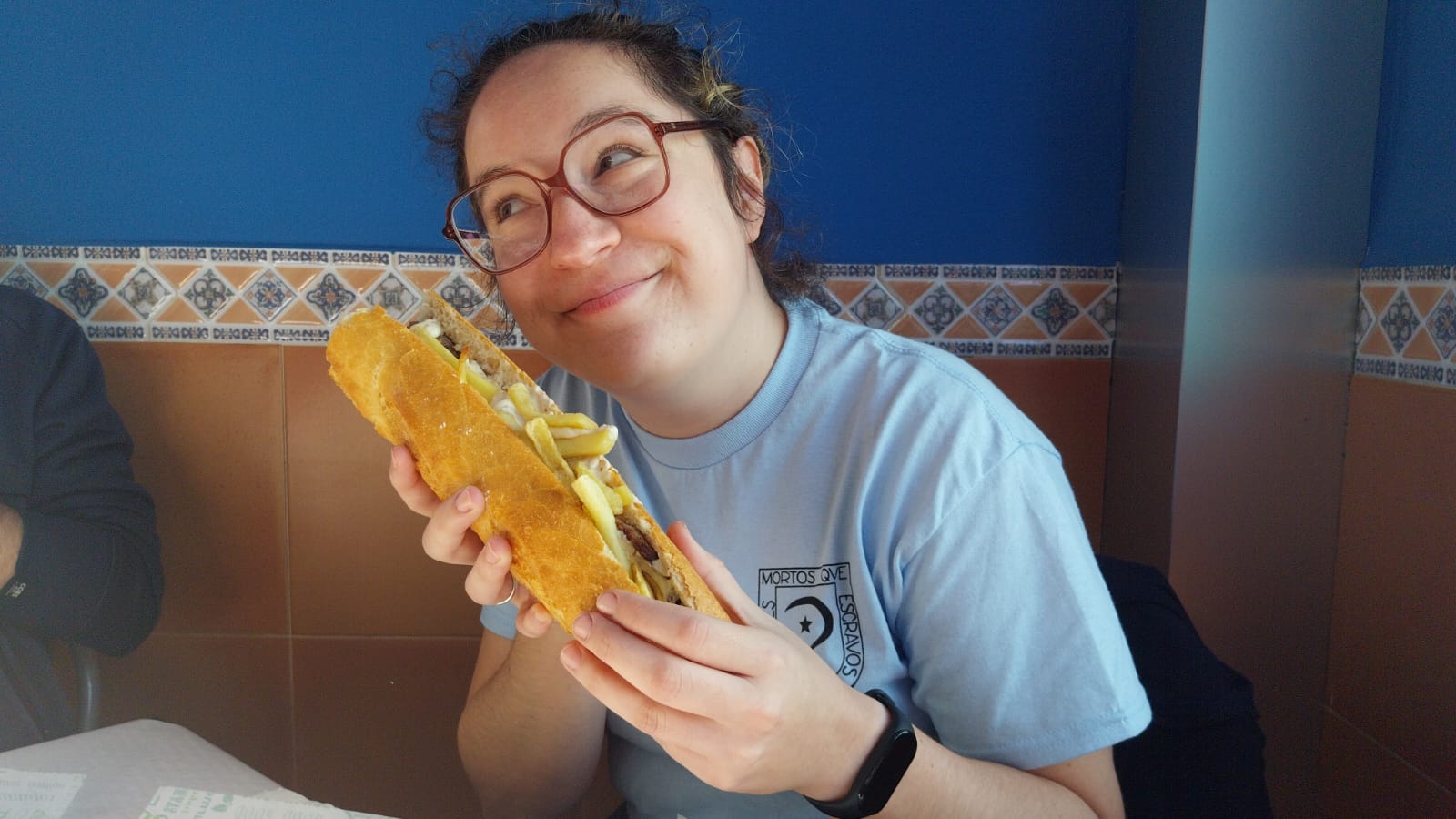 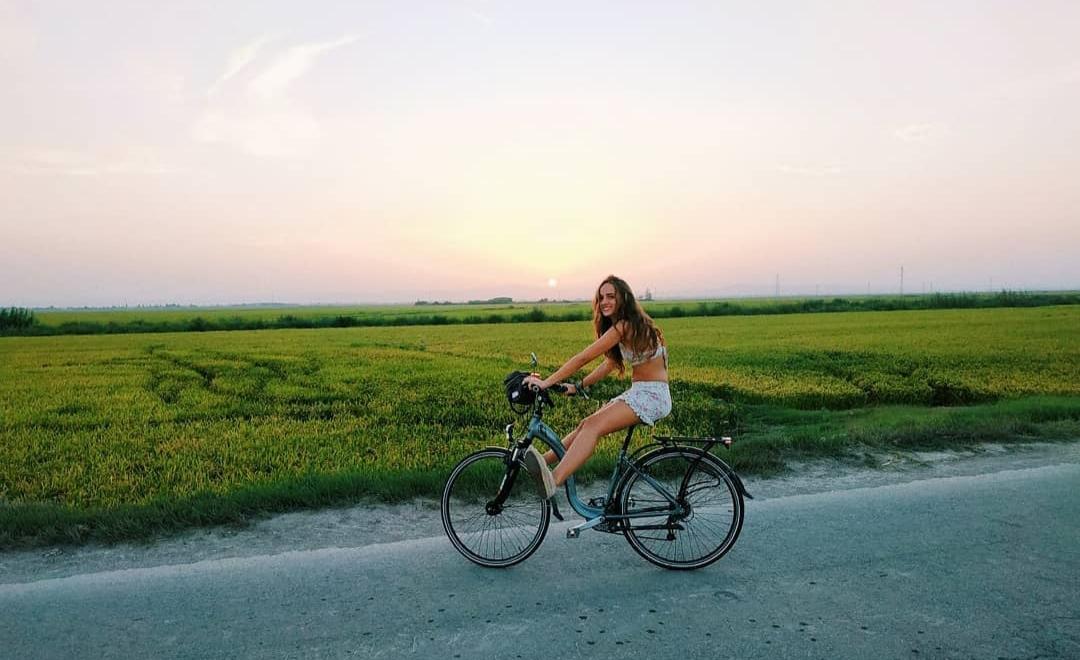 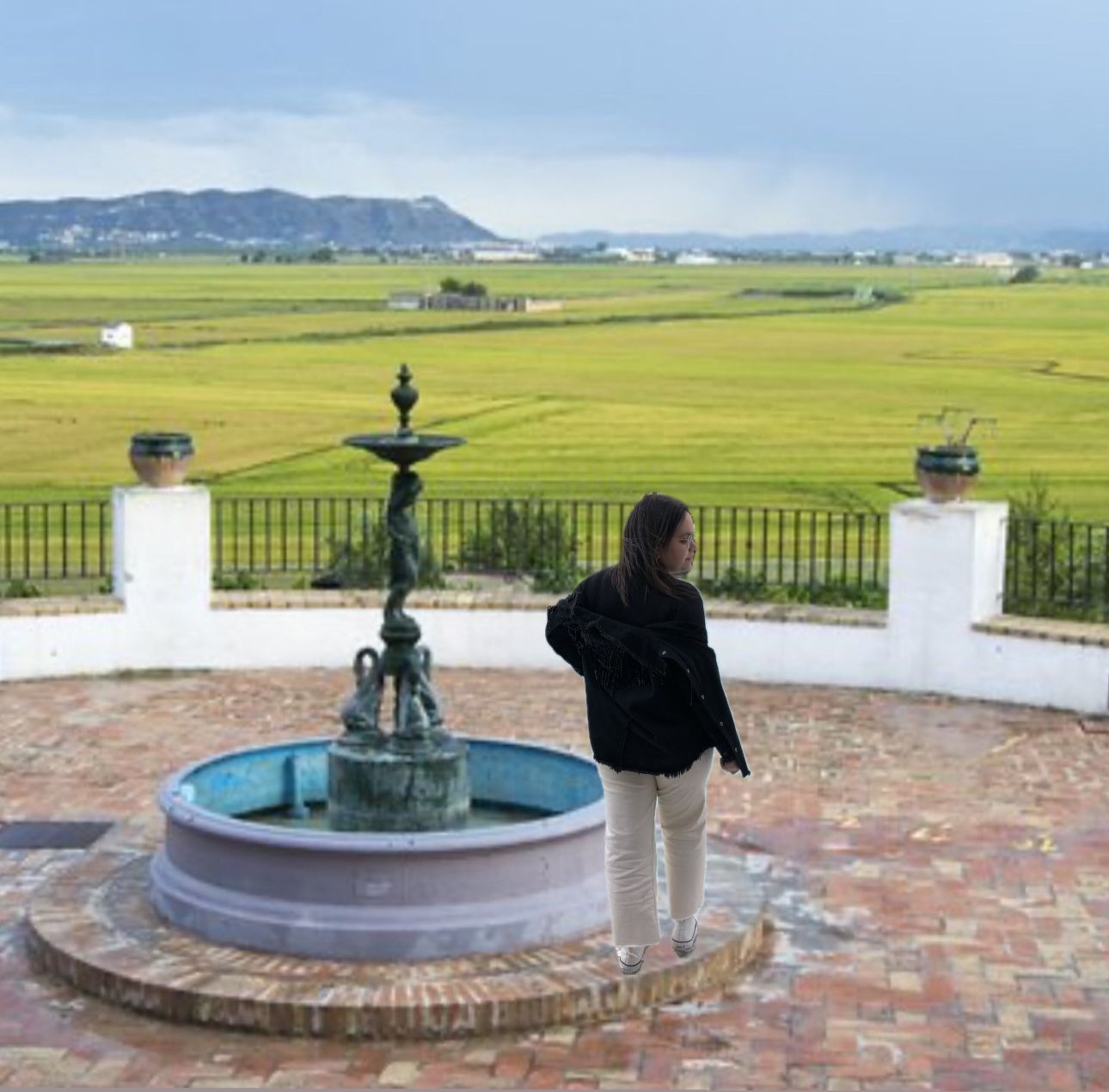 Roser Serra
Anna Albert
Andrea Mestre
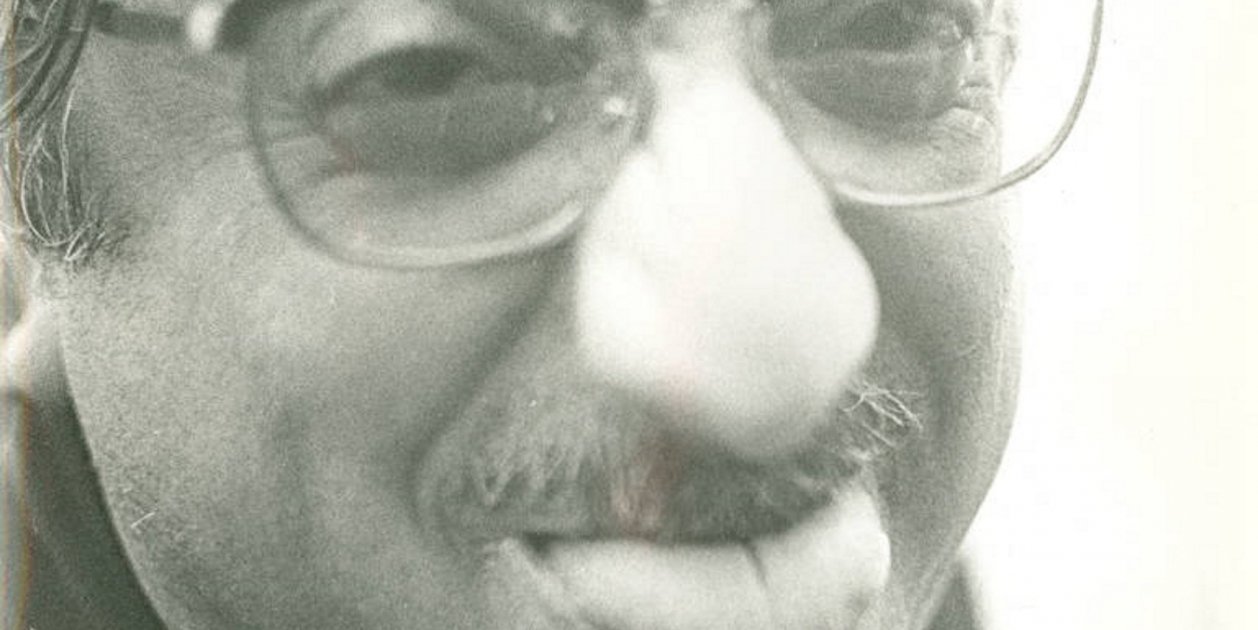 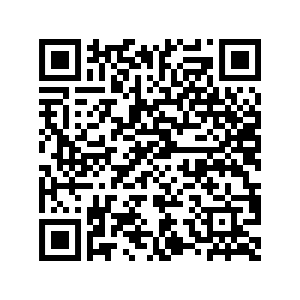